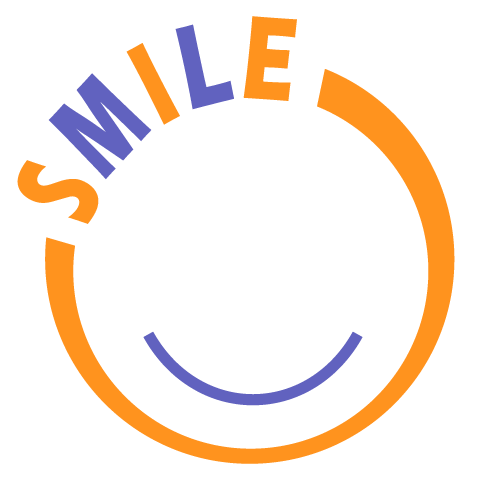 Best Learning in Kaohsiung: Smile school 2012-2016高雄市資訊教育發展脈絡與展望
資訊及國際教育科 陳佩汝科長
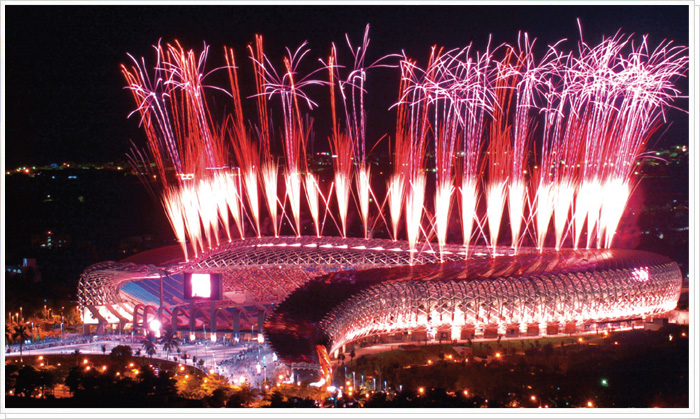 Kaohsiung National Stadium
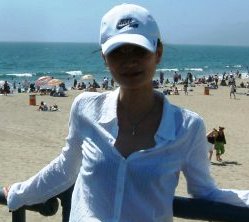 個人簡歷
職務歷練
高雄市政府教育局科員、股長、專員、秘書、督學
高雄市政府教育局國中教育科科長
高雄市政府教育局教育科技科科長
高雄市政府教育局資訊及國際教育科科長
聯絡方式
地址：高雄市前金區中正四路192號
電話：07-2011550-1801
Email：charlyn@kcg.gov.tw
高雄市資訊教育發展脈絡
組織結構的變化
過去發展的經驗
資訊教育的展望
亟待解決的困境
組織結構的變化－2013 組織調整再出發
組織結構的變化－2013 組織調整再出發
[Speaker Notes: 因應教育部組織重整，資訊家族業務重新調整]
組織結構的變化－ 2013 資訊家族系譜
過去發展經驗
The principles of executing ICT education in Kaohsiung
Contextual developments(循脈絡發展)
nonlinear change in 10years (近10年非線性的變化)
 steady growth(穩定成長)
[Speaker Notes: Next, I want to talk about the past experiences. The developments of Kaohsiung ICT education, it is contextual. There were 3 main developmental stages of information education the past 10 years in Kaohsiung but we are very successful but we know something is wrong and not to touch to avoid failure and keep in mind. In the document we proposed, I had explained the current situations and future perspectives. Today, J just choose some important instance to share.]
過去發展經驗
2001-2005：
one computer classroom for each school(校校長有電腦教室)
one computer for every classroom(班班有電腦)
website & web-pages in every school and class(校網、班網的建置)
variety of inspiring trainings(教師訓練的導入)
merit-based contests and creative activities specialized in promoting the ICT access.(強調競爭型、專案型的補助計畫)
 The revolutionary paces were aligned with the Ministry of Education.(基本上按照教育部的腳步發展)
[Speaker Notes: Focused on the infrastructure and do motivations for school.]
過去發展經驗
2006-2010：
Global education: Industry- Government- Education teamwork(MS, Intel, other alliances) and International education.
   (和微軟、英特爾與其他教育單位的產官學合作經驗)
Public investment: more IWBs, and other facilities from the center government’s funding.
(因應擴大內需，投入e化專科教室、視訊設備等，強調競爭控管的精神)
[Speaker Notes: There are 2 trends that affected the ICT education. 1 is globalization and the other is public investment.]
過去發展經驗
2011-2012
 city & county merger
 （縣市合併之初追求基本需求的公平）

Mobile learning
（因應行動學習浪潮，發展各項產學合作）
[Speaker Notes: There are 2 trends that affected the ICT education. 1 is globalization and the other is public investment.]
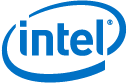 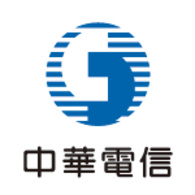 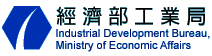 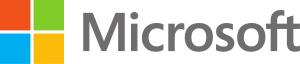 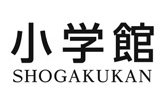 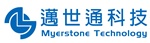 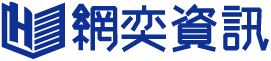 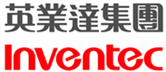 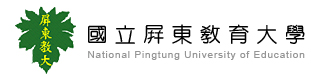 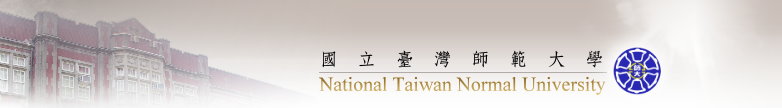 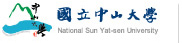 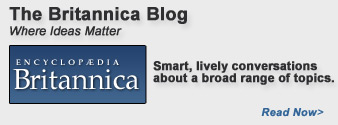 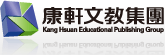 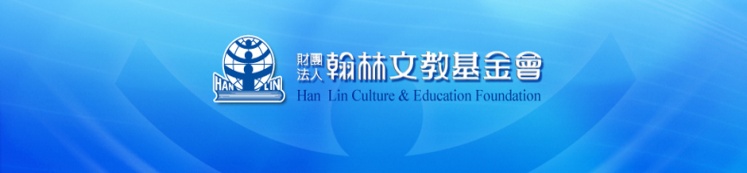 未來展望
以Smile 微笑新五力構思發展願景
訂定102年至104年資訊中程計畫
著重以人本為主(人)
發展雲端服務(天)
改善校園數位環境(地)
未來展望
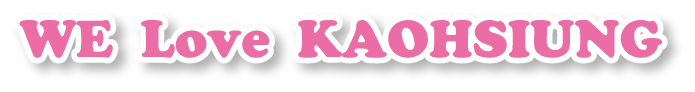 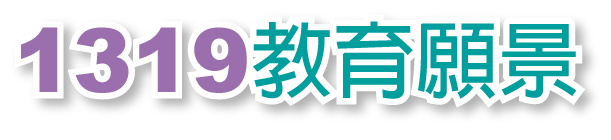 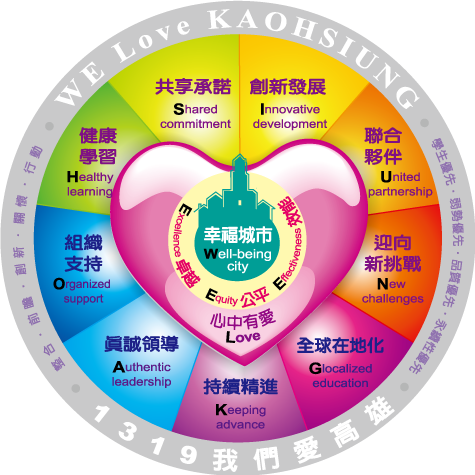 微笑新五力以符應1319願景為目標
未來展望
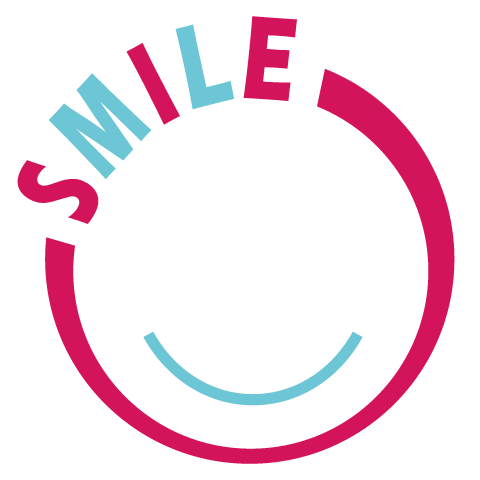 智慧行動關懷生活探索
未來展望
微笑新5力 促動1319幸福城
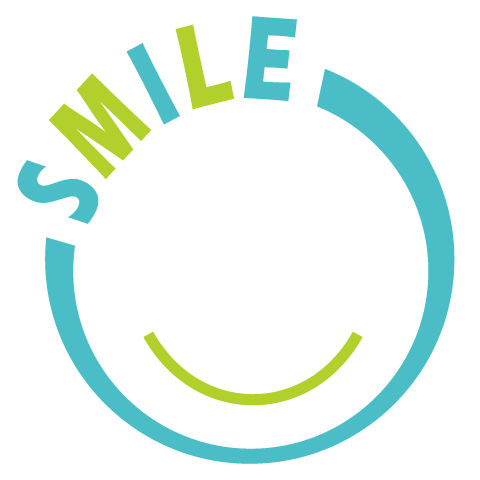 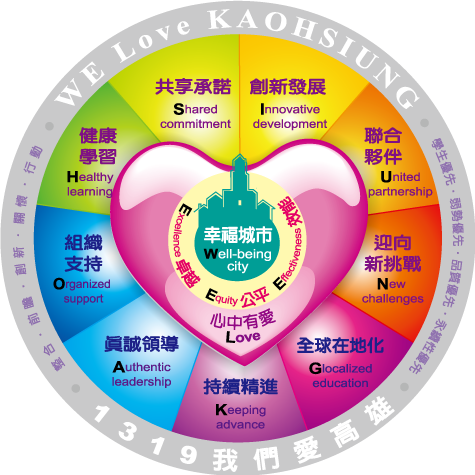 智慧(Smart)裝載幸福(Well-being)

行動(mobile) 實踐3E(Excellence, Equity, Effectiveness)

關懷(iCare4)喚醒教育之愛(Love)

探索(exploratory) ×生活(Living)＝We Love Kaohsiung
以智慧(Smart)裝載幸福
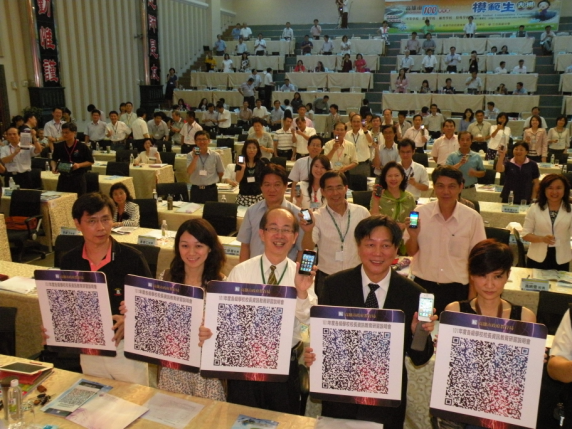 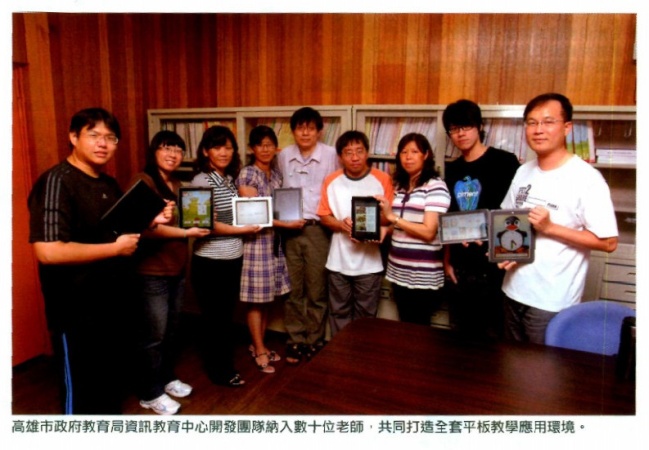 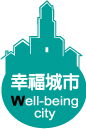 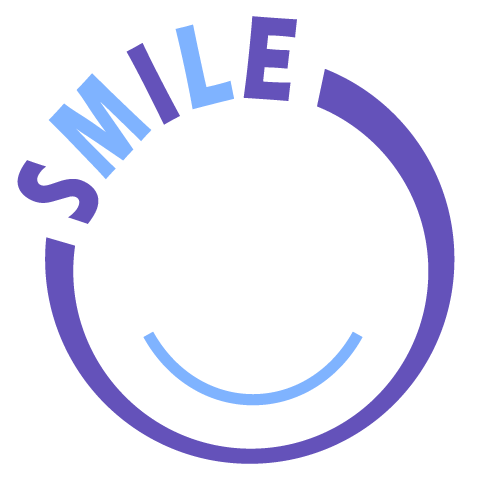 科技領導成就真誠領導（any  time, any where)
產學合作支持e化創新
（Industry-Government-   
     School collaboration)
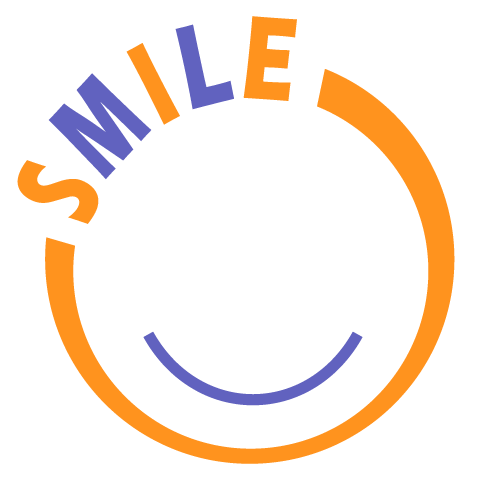 讓行動(mobile)實踐3E，讓民眾感動
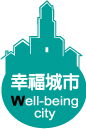 讓行動(mobile)實踐3E，讓民眾感動
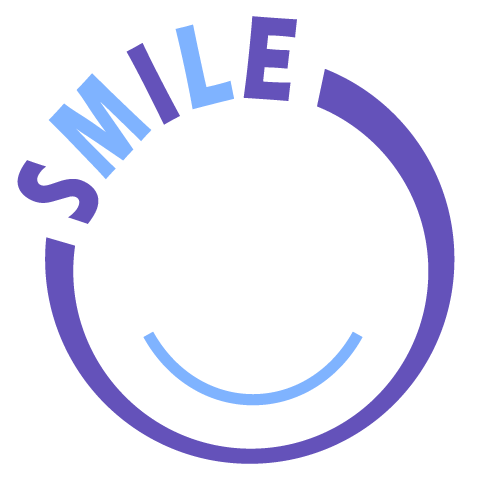 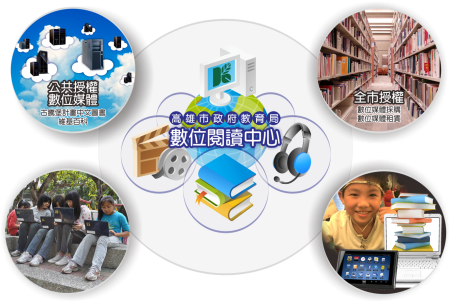 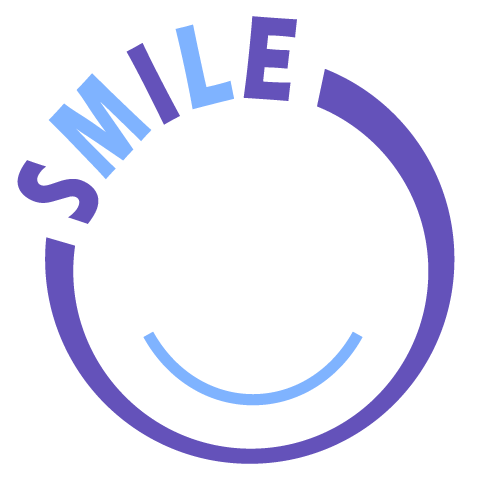 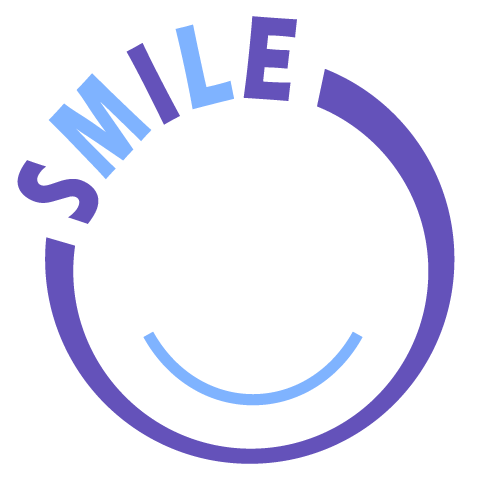 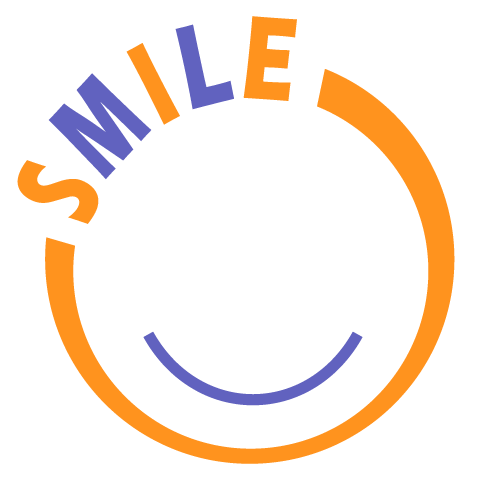 用關懷(iCare4)喚醒教育之愛(Love)
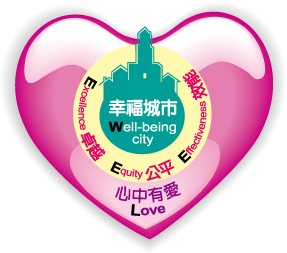 用關懷(iCare4)喚醒教育之愛(Love)
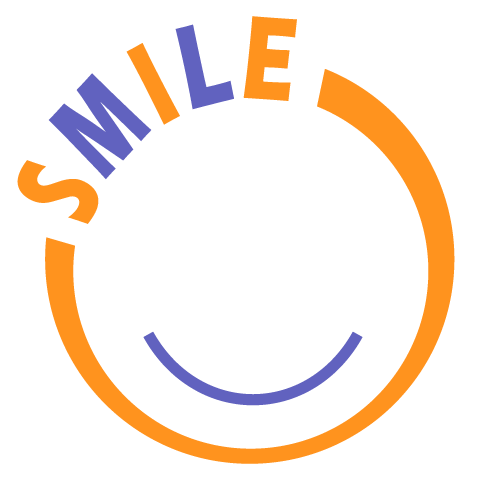 (1) 田寮區及茂林區再增設2所數位機會中心(Digital Opportunity Centre)，數位機會中心共9所

(2)持續推動本市獨具特色之iCare4關懷數位落差專案(開啟希望之窗、數位雲端作文能力提升、中小學縮短城鄉數位落差電腦研習營及無城鄉落差雲端數位學習計畫等四大專案)，真正做到Your need, I Care
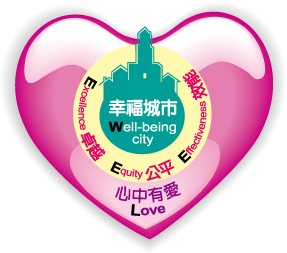 探索(exploratory) ×生活(Living)＝We Love Kaohsiung
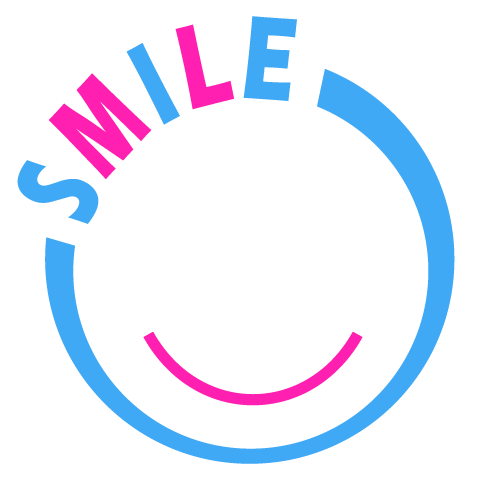 (1)持續推動「隨身學智慧校園」(Easy teaching, U learning)
 本案為代表市府參加「第一屆廣州城市創新獎」四案之一，102年將達30個班級規模，將持續採用甄選制方式，遴選「領航」教師。
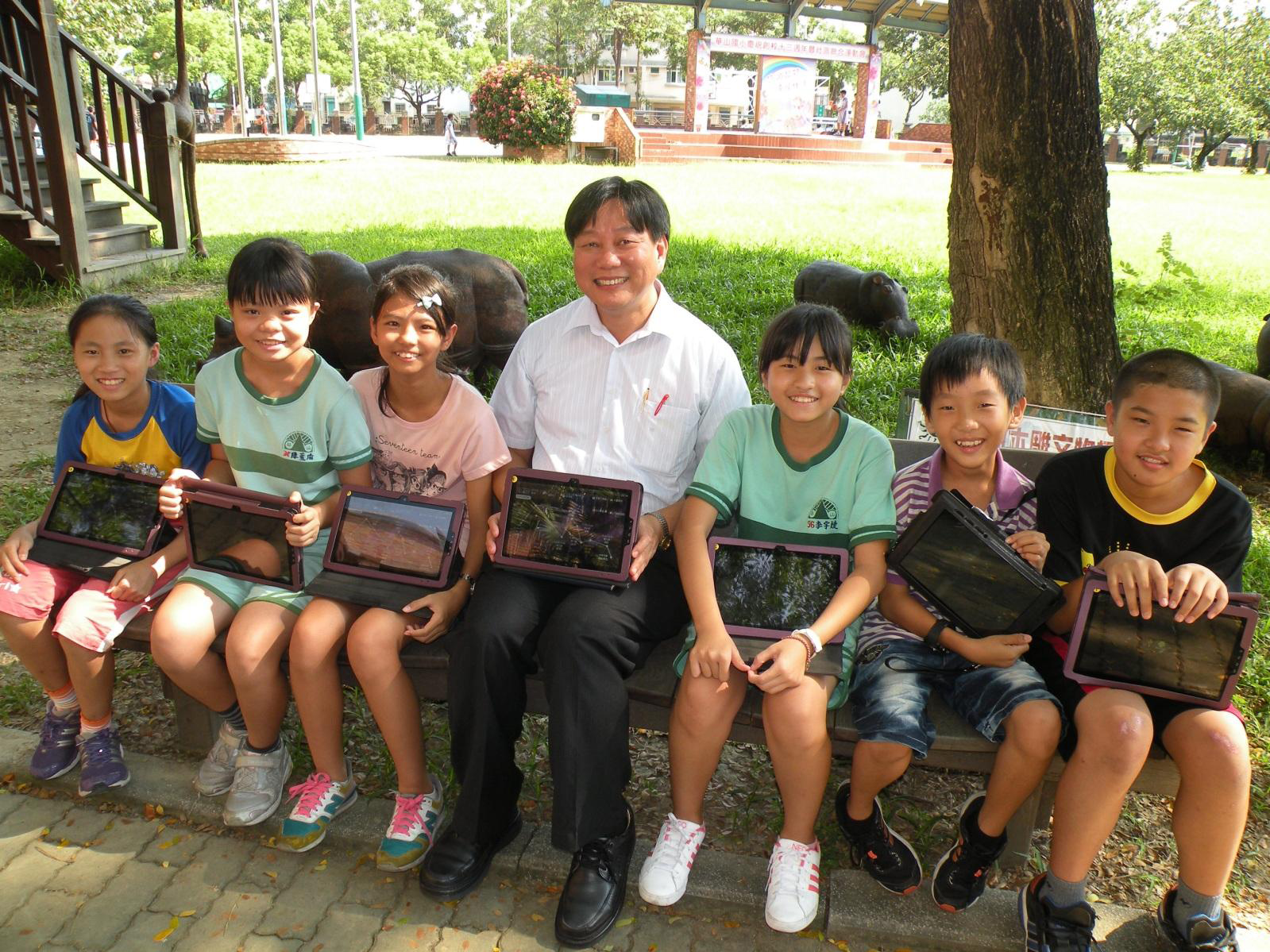 探索(exploratory) ×生活(Living)＝We Love Kaohsiung
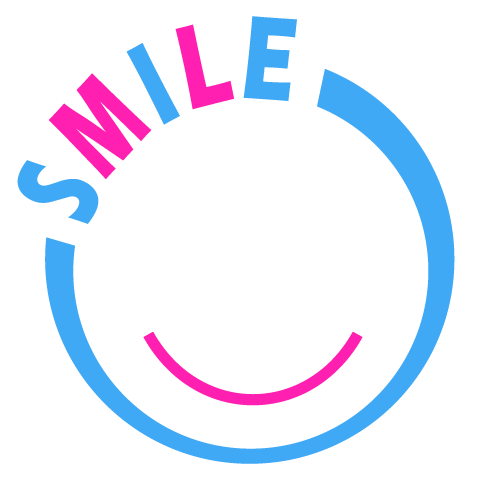 (2) 推動數位圖書館計畫
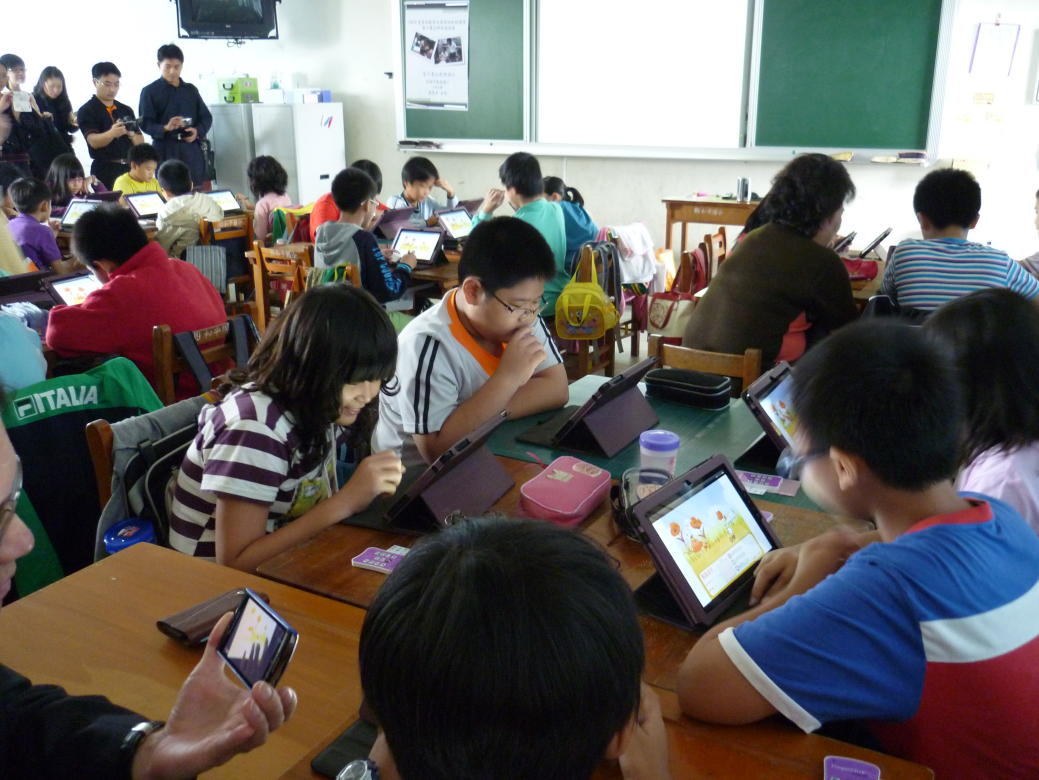 亟待解決的困境
Financial Change: Austerity
　(財政困難)
 The challenge of city-county merger.
　( 合併後組織深層文化的改變)
Challenge to maintain the continuous commitment on educational partnership(principal, teachers, students, and parents) – Buy more, use less
　(如何解決資訊設備買得多，用得少的問題）
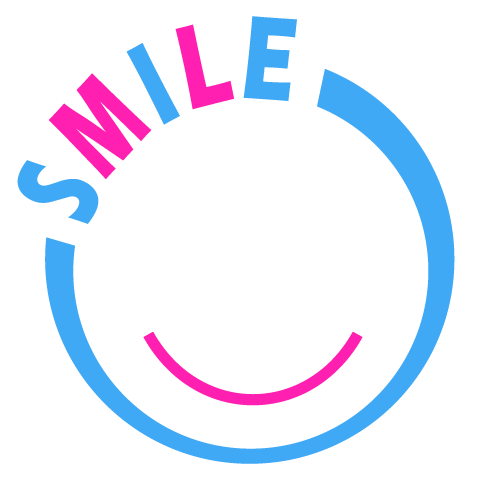 Always make a difference in Kaohsiung!
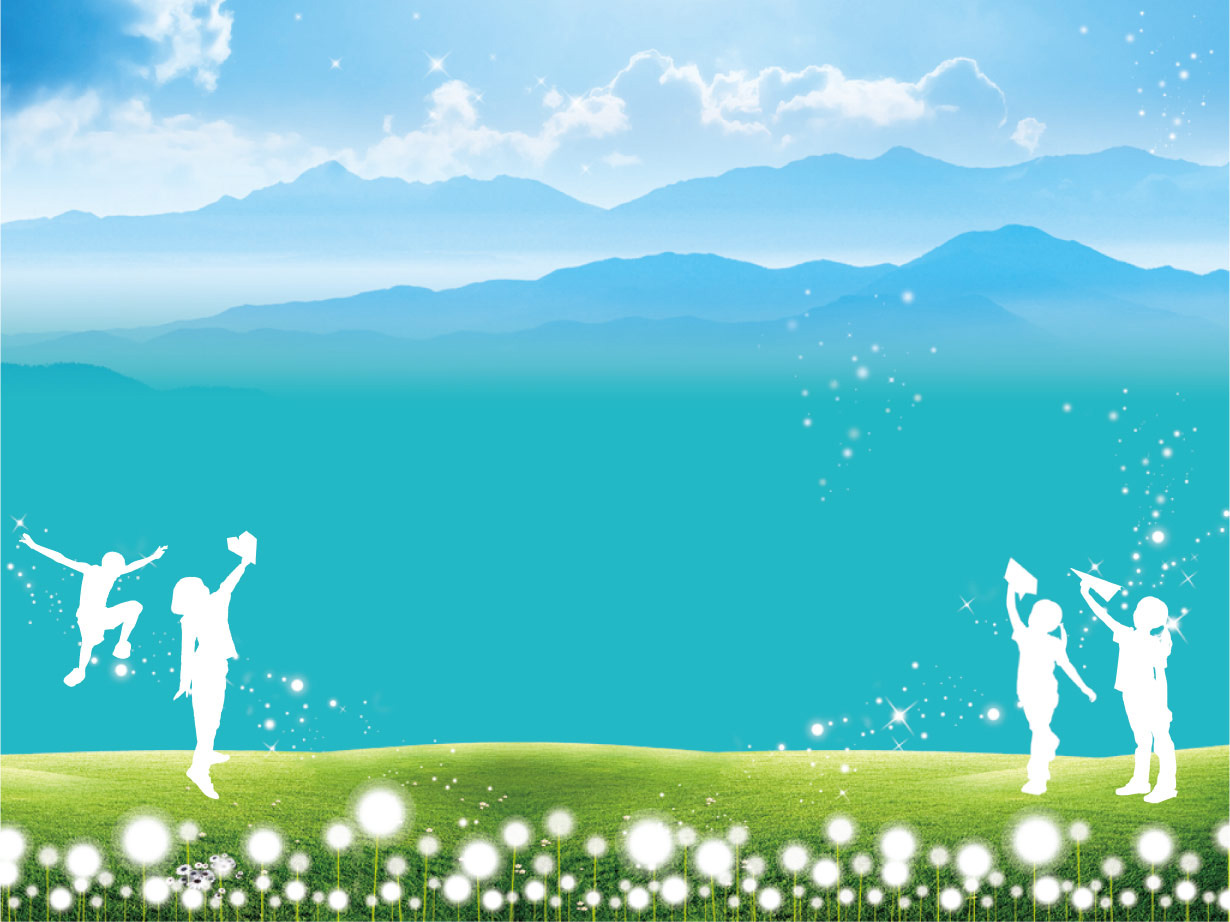 敬請指導